Habitat et santé mentale
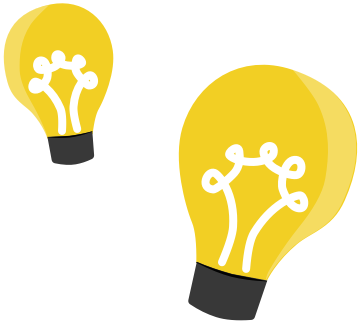 Constat
  - Quel problème souhaitons-nous régler ?
-Un nombre croissant de situations repérées par les équipes mobiles avec des situations complexes, des locataires qui malgré les besoins importants n’expriment que rarement les besoins d’aide. Des situations qui perdurent et s’aggravent faute de solutions adaptées localement.
-La journée du 26 novembre a permis de faire remonter la nécessité de travailler ensemble ; partager ensemble et d’apprendre ensemble, de décloisonner, de se coordonner entre acteurs (cartographie, annuaire, identification) ;
Qui montre le besoin de renforcer les actions « d’aller vers »; 
Faciliter le repérage et le signalement: par la sensibilisation et la formation ;
Avoir en tête le retour à domicile, qui doit être adéquat et lié à un accompagnement intensif, pluridisciplinaire, en réseau, au long cours et avec les personnes car elles peuvent aussi avoir des ressources et des besoins, dans un souci d’inclusion (plan inclusif 2030) ;
Lutter contre la stigmatisation par la sensibilisation et l’aide aux aidants.

- Assurer une meilleure coordination pour la prise en charge, du repérage au suivi des situations complexes ;
- Aboutir à des actions concrètes et des outils à mettre en place ;
- Échanger sur une opportunité d’organisation à l'échelle départementale (produire un livrable).
Bénéficiaire(s)
Bénéfices attendus
Permettre l’accès aux soins et la prise en charge
L’usager et ses proches
Les professionnels du champ de l’habitat, social, médico-social, sanitaire
Faciliter la prise en charge, du repérage au suivi des situations complexes
Assurer une meilleure coordination pour la prise en charge, du repérage au suivi des situations complexes 
Aboutir à des actions concrètes et des outils à mettre en place
Bailleurs
Faciliter la gestion des situations complexes
DOCUMENT À RÉCUPÉRER PAR LE FACILITATEUR EN FIN DE SESSION-
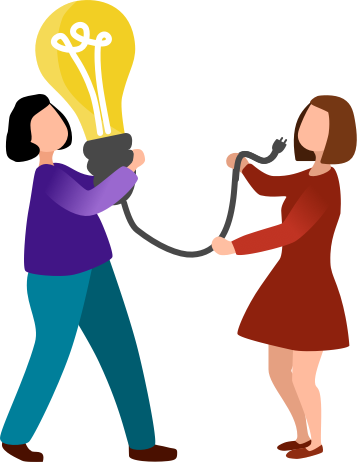 Comment fonctionne la solution ? 
A noter : on parle ici de son fonctionnement cible et de nnk de son déploiement
DESCRIPTION
Pour que cela fonctionne, décrivez les contributions nécessaires chaque échelon ?
Décrire le fonctionnement idéal de votre solution 
Quels étapes, quels moyens, etc.

- Diagnostic: ressources à identifier, ciblage des besoins pour le déploiement de l’équipe mobile psy 

Renforcement de l’équipe pluridisciplinaire PASSERELLE de la Fondation œuvre Falret existante pour une extension sur un territoire à cibler (avec un bailleur social à définir). 

- Formation/sensibilisation des gardiens d’immeuble par le CCOMS ou Santé Mentale France, sinon via le projet Funambules de la fondation, en priorité avec les bailleurs sociaux concernés par l’intervention de l’équipe PASSERELLE: Organisation de 8 sessions de sensibilisation à destination des professionnels

- Création d’outils: annuaire/cartographie (par le service communication ARS ou CCOMS)
Chiffrage estimé sur 1 année: 25% du co-financement d’une équipe mobile psy PASSERELLE renforcé à hauteur de 280 000 euros (dont 20 000 euros de diagnostic) soit 63 000 €+ 10 000€ co-financement ARS du diag soit 73 000€ . Actuellement, 4,5 ETP des EMP94 sont nécessaires pour la prise en charge de 37 ménages sur l’année. Il s’agira de binômes socio-sanitaires. 
Co-financement DRIHL/AORIF

-Formation: 15 000€
Au total 88 000€
Qui est impliqué ?
Echelon régionale: revoir le financement équipe mobile psy Valophis en attente doctrine régionale. L’état des lieux permettra alimenter la doctrine régionale en cours d’élaboration.
Une convention de financement sur 2 ans (renouvelable 1 fois) par l’AORIF. Nécessité de pérenniser les financements. 
Projet ayant fait ses preuves et après deux d’activité 81 situations reçus dont 76 prises en charge par l’EMP 94.
QUI ?
Pour faire quoi ?
Les professionnels du sanitaire et  du social
Cf supra
Les résidents
À définir
La coordination CLSM
Les financeurs
ARS, DRIHL, AORIF
Bailleurs
Valophis+?
DOCUMENT À RÉCUPÉRER PAR LE FACILITATEUR EN FIN DE SESSION-